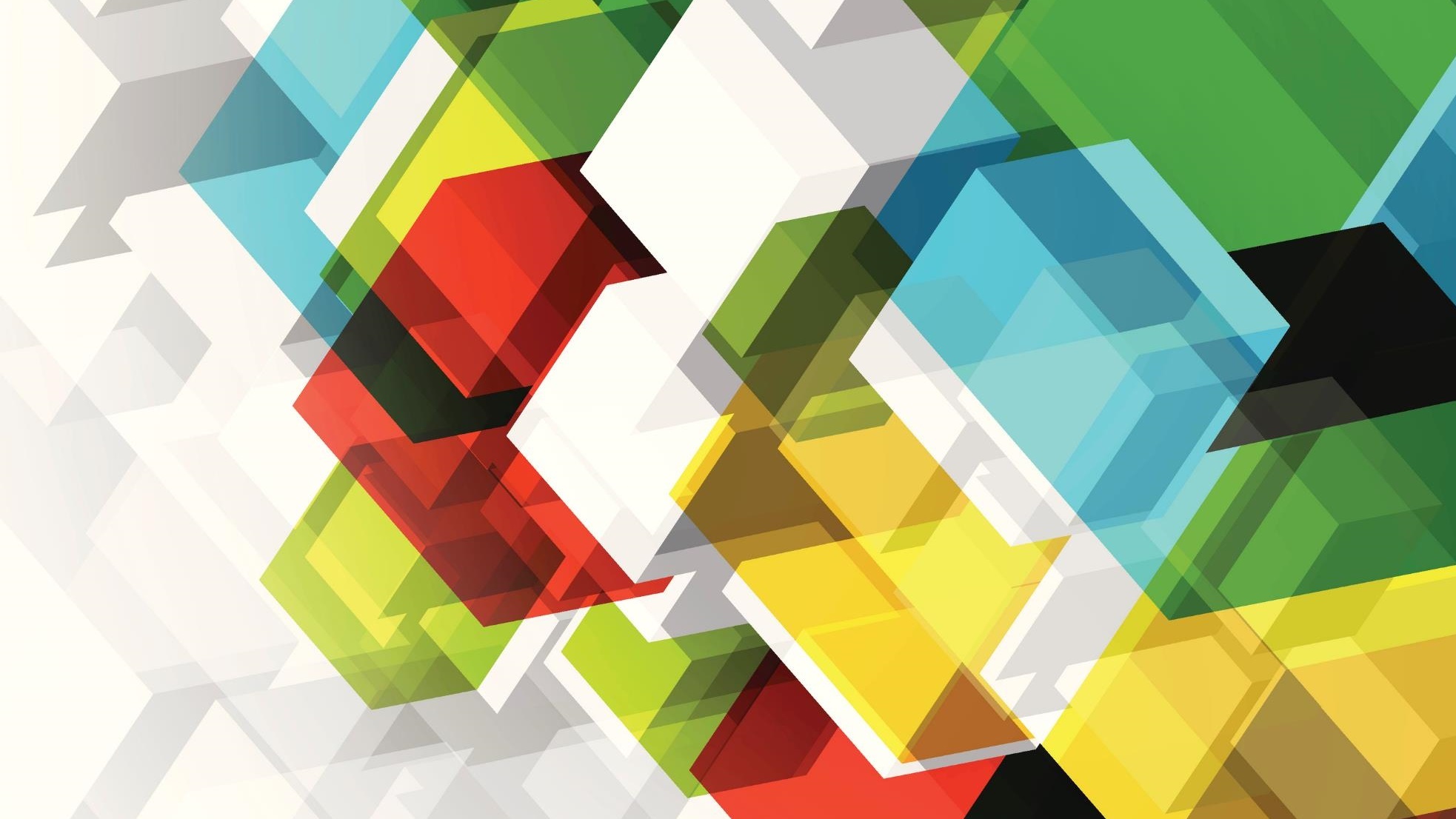 TINJAUAN PUSTAKA
MENYUSUN BAB 2
tiga macam teori
Teori deduktif yaitu berupa uraian teori atau keterangan dari mulai hal-hal umum yang kemudian mengerucut kepada data khusus. 
Uraian kumpulan teori dan data secara deduktif ini memberikan pemahaman kerangka berfikir secara utuh dan menyeluruh sehingga terbentuk suatu kerangka teori dan selanjutnya kerangka konsep penelitian. 
Teori induktif merupakan kebalikan dari deduktif yaitu dimulai dari hal-hal khusus terlebih dahulu kemudian mengarah kepada hal umum. 
Teori fungsional dimana terdapat interaksi antara data dan teori, dan saling memberikan pengaruh diantara keduanya.
kegunaan teori
Untuk memperjelas dan mempertajam ruang lingkup penelitian, termasuk menjelaskan apa saja variabel yang akan diteliti. 
Sebagai prediksi dan pemandu untuk menemukan fakta dan sebagai dasar dalam menentukan hipotesis penelitian serta untuk menyusun instrumen penelitian. 
Digunakan dalam pembahasan antara lain sebagai penjelasan atau justifikasi terhadap hasil penelitian dan juga digunakan untuk dibandingkan dengan hasil penelitian dandasar untuk memberikan saran dalam upaya pemecahan masalah. 
Merangkum fakta yang ditemukan pada sampel penelitian dalam rangka generalisasi terhadap populasi 
Untuk memprediksi fakta lebih lanjut dengan mempelajari kondisi-kondisi menuju kepada kejadian itu.
Langkah pendeskripsian teori :
Menetapkan variabel beserta jumlah variabel yang akan diteliti. 
Mencari referensi sebanyak banyaknya yang relevan dengan penelitian yang akan diteliti. 
Melihat daftar isi dan mencari topik yang relevan dengan variabel yang akan diteliti. 
Mencari referensi definisi dari setiap variabel yang akan diteliti, pilih definisi yang paling sesuai dengan penelitian yang akan dilakukan. 
Membaca seluruh isi topik penelitian dari setiap sumber data yang dibaca dan kemudian menuangkannya dalam sebuah tulisan dengan bahasa sendiri Sumber-sumber bacaan yang digunakan harus dicantumkan di daftar pustaka.
Tujuan telaah pustaka
memperoleh informasi yang ilmiah dan kredibel, 
memperoleh data dan informasi yang berguna untuk menyusun latar belakang, dimana data dan teori dalam latar belakang dapat menggambarkan besaran masalah, keseriusan masalah dan kesensitifan masalah, 
memperoleh teori terbaru dan terkini, 
bagi peneliti pemula, dapat membantu dalam menemukan ide atau topik penelitian, 
membantu dalam menemukan variabel-variabel apa saja yang masuk dalam penelitian dan metode penelitiannya yang sesuai, 
berlajar cara menyusun atau menuangkan ide ke dalam sebuah tulisan dengan mengamati tulisan atau karya peneliti lain, dan 
memperoleh informasi tentang keterbatasan peneliti lain sehingga dapat dijadikan masukan dan pelajaran agar tidak melakukan kesalahan yang sama.
Cara membuat tinjauan pustaka
Diawali dengan menentukan topik-topik dari informasi yang akan dicari atau dengan menggunakan kata kunci 
Merangkum dari setiap bacaan yang diperlukan dalam tulisan penelitian yang akan dilakukan dengan menggunakan kalimat sendiri untuk menghidari plagiarisme 
Memperhatikan gaya bahasa penulisan apakah mudah dimengerti atau tidak dengan cara berulang ulang membaca tulisan sendiri 
Mengelompokkan hasil temuan pustaka dalam satu topik yang sama, kemudian menganalisis content bacaan dan selanjutnya dibuat ringkasannya. 
Menyusun semua ringkasan hasil telaahan dalam sebuah tulisan secara sistematis, berkesinambungan dan menyeluruh sehingga terbentuk kerangka berfikir ilmiah
Sistematika penulisan tinjauan pustaka dapat mengacu pada judul penelitian, karena judul penelitian memberikan gambaran variabel yang akan diteliti.
PLAGIARISME
Plagiarisme adalah tindakan pencurian ide, pemikiran, atau tulisan orang lain baik disengaja maupun tidak disengaja yang digunakan oleh penulis seolah-olah merupakan ide atau pemikiran atau tulisannya sendiri. 
Pencurian yang terjadi bisa dalam bentuk pencurian kata, kalimat, alinea, atau bab sebuah tulisan atau buku orang lain tanpa menyebutkan sumbernya tersebut.
JENIS PLAGIARISME
Word by word Plagiarism 
Jenis plagiarisme ini melakukan pengutipan atau penjiplakan kata atau kalimat pada sebagian atau seluruh paragraf atau bab persis sama dengan sumbernya/aslinya tanpa mengubah susunan kata atau kalimatnya sama sekali dan tanpa mencantumkan nama penulis asli serta sumbernya. 
Word Switch Plagiarism 
Jenis plagiarisme ini yaitu melakukan pengutipan atau penjiplakan kata atau kalimat pada sebagian atau seluruh paragraf atau bab dengan mengganti beberapa kata dalam kalimat tanpa mengubah susunan kata ataupun susunan kalimat dan tanpa mencantumkan nama penulis asli beserta sumbernya. 
Style Plagiarism 
Jenis plagiarisme ini yaitu sudah mengubah kutipan kata atau kalimat pada sebagian atau seluruh paragraf atau bab dengan kata atau kalimat baru tapi gaya penulisannya meniru penulis asli dan dapat menjadi sebuah tindakan plagiat apabila tanpa mencantumkan nama penulis asli beserta sumbernya.
JENIS PLAGIARISME
Metaphor Plagiarism 
Jenis plagiarisme ini yaitu melakukan pengutipan atau penjiplakan sebuah bagian dari karya penulis lain untuk memperjelas makna dari tulisannya sendiri. Penulis tersebut merasa tulisannya kurang lengkap atau kurang difahami sehingga perlu mengutip tulisan lain untuk lebih memberikan penjelasan atau pemahaman. 
Idea Plagiarism 
Jenis plagiarisme ini melakukan pengutipan terhadap gagasan, ide tau pemikiran orang lain ke dalam tulisan sendiri tanpa mencantumkan nama penggagasnya beserta sumbernya. 
Self Plagiarism 
Jenis plagiarisme ini melakukan pengutipan atau penjiplakan kata atau kalimat pada sebagian atau seluruh paragraf atau bab karyanya sendiri secara identik dan mengirimkannya untuk dipublikasikan tanpa mencantumkan informasi tentang pengutipan hasil karyanya sendiri dan pernah dimuat pada jurnal ilmiah sebelumnya,
Pencegahan
Memberikan apresiasi atau penghargaan terhadap karya orang lain melalui pencantuman nama penulis beserta sumbernya apabila mengutip sebuah tulisan atau menggunakan gagasan atau ide orang lain. 
Melakukan parafrasa yaitu mengangkat sebuah intisari dari sebuah tulisan kemudian menuliskannya kembali dengan kata-kata sendiri tanpa mengubah makna atau artinya dan selalu mencantumkan nama penulis beserta sumbernya. 
Melakukan pengecekan sebuah tulisan dengan peranti lunak pendeteksi plagiarisme, peranti yang dapat mengecek apakah terdapat pengutipan tulisan sebagian atau seluruhnya dan dapat mendeteksi berapa persen tulisan tersebut mengutip dari tulisan orang lain 
Pustakawan yang professional menjadi tempat bertanya dan dapat memberikan arahan.
TELAAH PUSTAKA KERANGKA TEORI
Kerangka teori merupakan visualisasi hubungan antara berbagai variabel untuk menjelaskan sebuah fenomena . 
Hubungan antara berbagai variabel digambarkan dengan lengkap dan menyeluruh dengan alur dan skema yang menjelaskan sebab akibat suatu fenomena. 
Sumber pembuatan kerangka teori adalah dari paparan satu atau lebih teori yang terdapat pada tinjauan pustaka. 
Pemilihan teori dapat menggunakan salah satu teori atau memodifikasi dari berbagai teori, selama teori yang dipilih relevan dengan keseluruhan substansi penelitian yang akan dilakukan. 
Kerangka teori yang baik akan menjelaskan secara teoritis pertautan antar variabel yang akan diteliti.
CARA MENGGUNAKAN MENDELEY
Mengunduh Data Referensi dengan Mudah pada Google Scholar untuk Digunakan pada Manajemen Referensihttp://socs.binus.ac.id/2017/03/27/mendeleyseries1/
Mengatur Daftar Referensi dengan Mudah Menggunakan Aplikasi Mendeleyhttp://socs.binus.ac.id/2017/03/27/mendeleyseries2/
Menyisipkan File PDF atau Word pada Mendeley Desktophttp://socs.binus.ac.id/2017/03/27/mendeleyseries3/
Membuat Daftar Pustaka dengan Mudah Menggunakan Aplikasi Mendeleyhttp://socs.binus.ac.id/2017/03/27/mendeleyseries4/
Mengubah Style Referensidari APA ke IEEE atau Lainnya pada Mendeley Desktophttps://socs.binus.ac.id/2017/03/27/mendeleyseries5/